Statewide Survey on Broadband Adoption 2023Internet Adoption and the “Digital Divide” in California
Results from a Survey Conducted for the California Department of Technology (CDT) and the California Emerging Technology Fund (CETF)


Principal Investigators:
Dr. Hernan Galperin, Dr. François Bar & Dr. Thai V. Le

University of Southern California


January 2024
About the Statewide Survey on Adoption
Population:  California Adults (Age 18 and Older)
Method of Collection:  Multimodal (RDD + Text-to-Web)
Languages:  English, Spanish, Mandarin, Vietnamese
Margin of Error: <3% for 95% Confidence Level
Fieldwork Dates:  February – June 2023
Sampling:  Main Sample + 3 Oversamples
2
Sampling Strategy and Sample Size
3
Main Topics
Adoption Across Covered Populations and Regions
Broadband Costs
Reasons for Non-Adoption
ACP Awareness and Participation
Telehealth
Access and Devices Among K-12 Households
Digital Skills
4
Key Concept Definitions
Connectivity

Self-reported
Residential connectivity (“at home”)
Any technology, either fixed or mobile
Connected vs. unconnected: based on residential access
“Underconnected”: has mobile access only
5
Key Concept Definitions
Covered populations (as defined by Infrastructure Act):

Low-income HHs (below at or below 150% of FPL)
Aging individuals (60+ years)
Veterans
Individuals with disabilities
Individuals with a language barrier
Members of a racial or ethnic minority group
Individuals who primarily reside in a rural area
Women
LGBTQIA+
Incarcerated individuals
6
Main Topics
Adoption Across Covered Populations and Regions
Broadband Costs
Reasons for Non-Adoption
ACP Awareness and Participation
Telehealth
Access and Devices Among K-12 Households
Digital Skills
7
Broadband Adoption Remains High While Share of Underconnected (Smartphone-Only) Continues to Drop
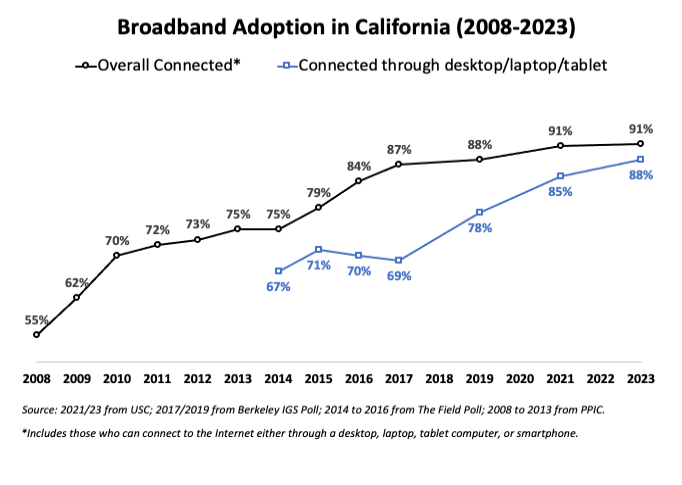 Smartphone-only
8
Adoption Gaps for Several Covered Populations and Disadvantaged Groups Are Closing
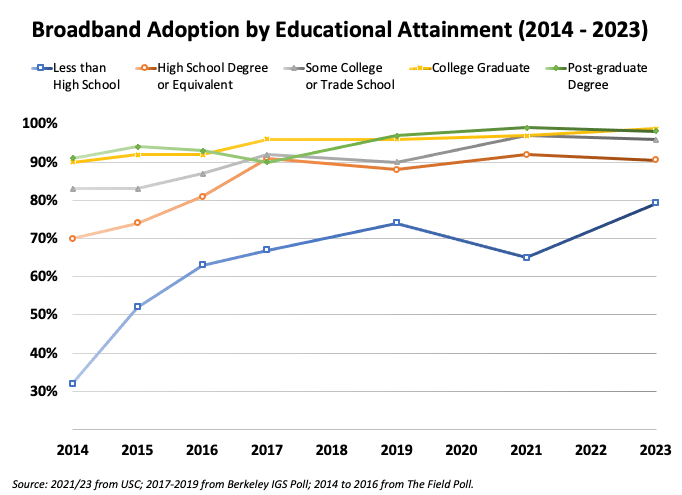 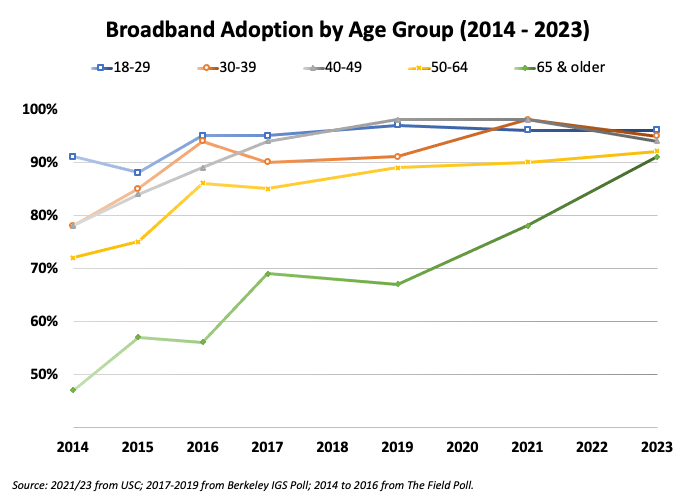 9
Income Gap in Broadband Adoption Has Decreased Thanks to Jump in Adoption Among the Poorest Households (<20K)
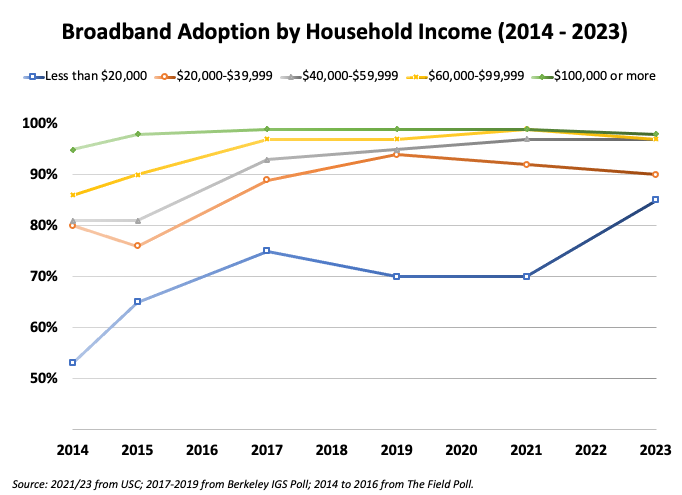 10
Covered Populations: Low-Income and Households with Language Barriers Still Lag Behind in Broadband Adoption
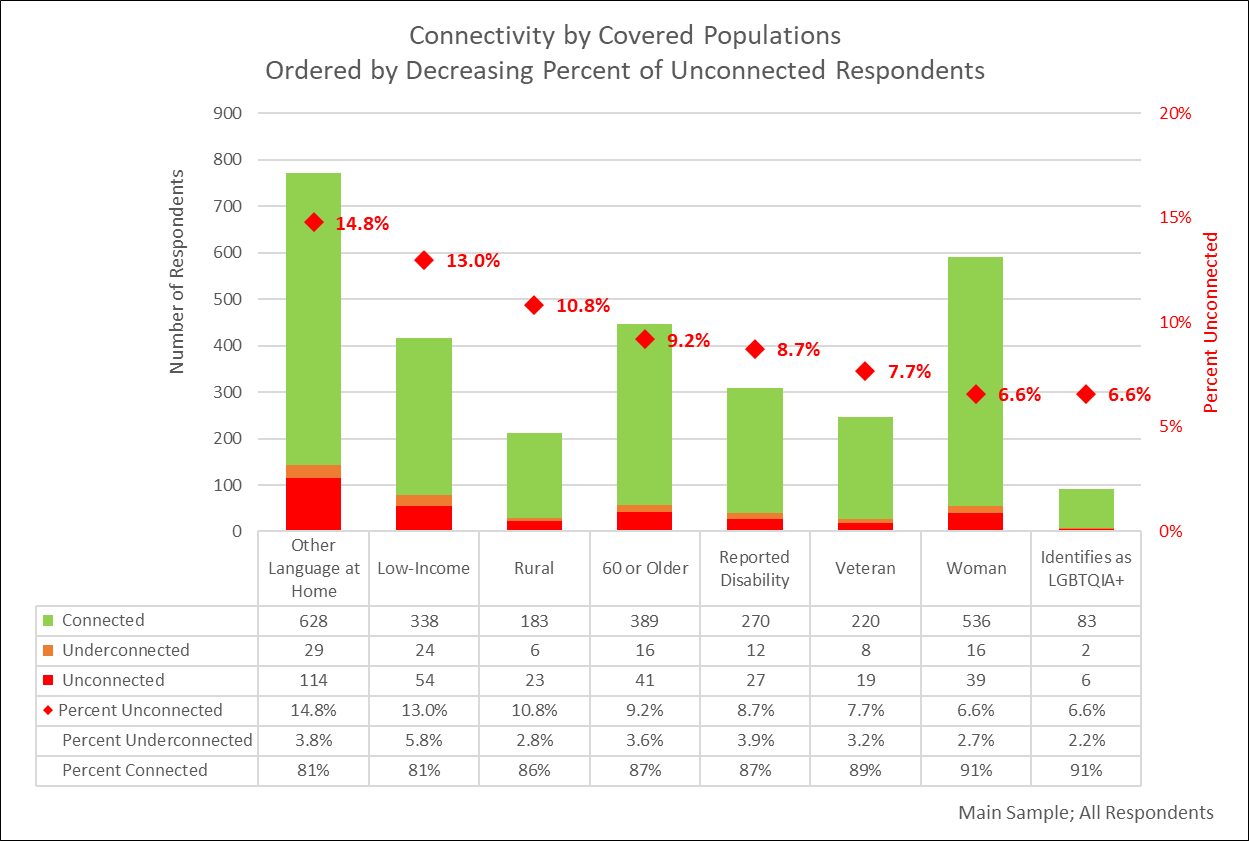 11
Hispanic/Latinx Residents More Likely to be Unconnected Than Other Racial/Ethnic Groups
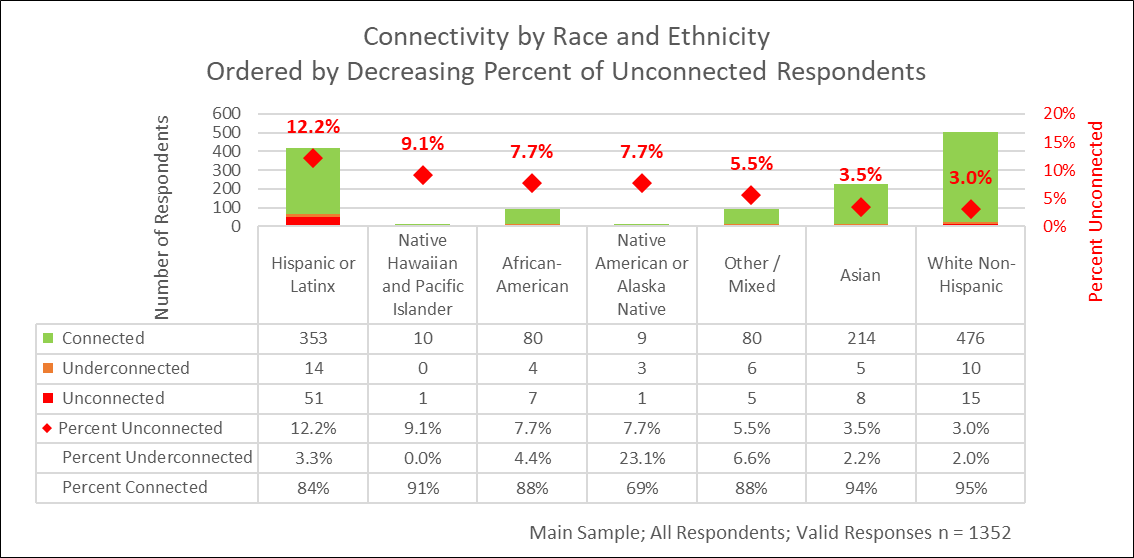 12
Main + Rural Oversample: Broadband Adoption Varies Across the State, San Joaquin Valley Lags Behind Other Regions
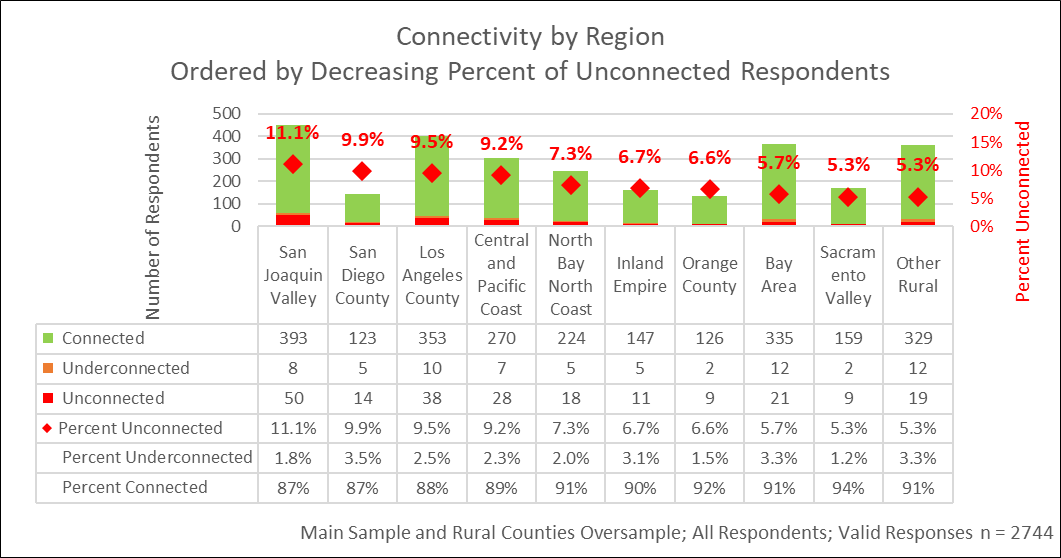 13
Main Topics
Adoption Across Covered Populations and Regions
Broadband Costs
Reasons for Non-Adoption
ACP Awareness and Participation
Telehealth
Access and Devices Among K-12 Households
Digital Skills
14
Average Cost of Broadband in California is $83.60/month, Generally Higher in Rural Areas
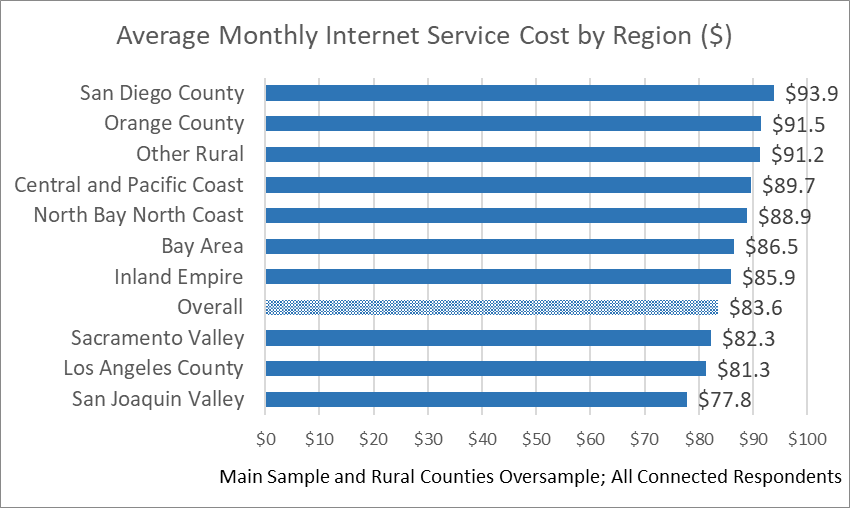 15
Main Topics
Adoption Across Covered Populations and Regions
Broadband Costs
Reasons for Non-Adoption
ACP Awareness and Participation
Telehealth
Access and Devices Among K-12 Households
Digital Skills
16
Cost Is the Main Barrier to Broadband Adoption, Followed by Concerns About Privacy
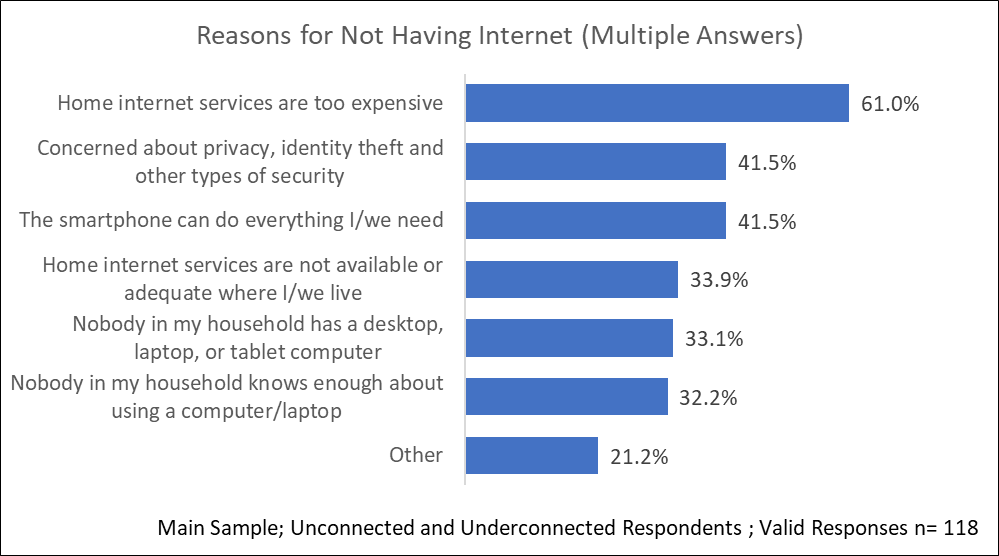 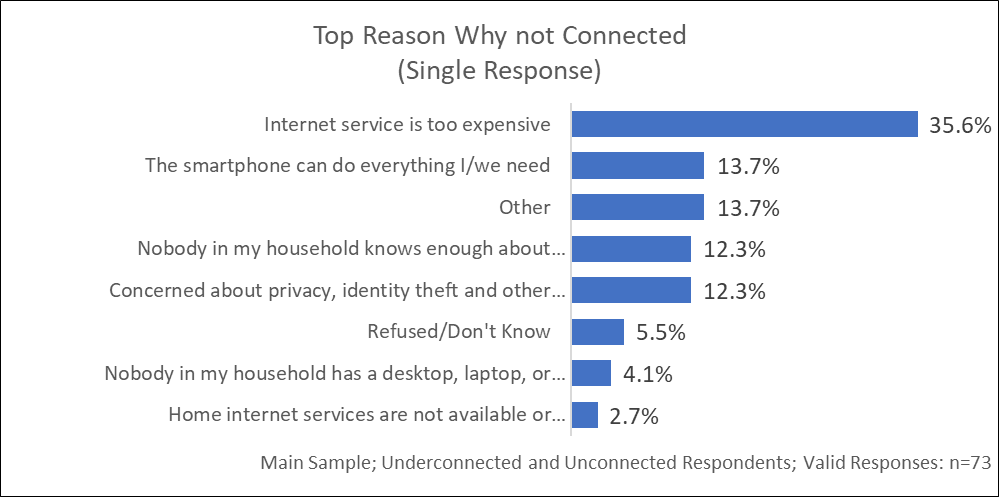 17
For Most Low-income Households (~70%), Cost Exceeds FCC-Recommended Threshold (2% of Disposable Income)
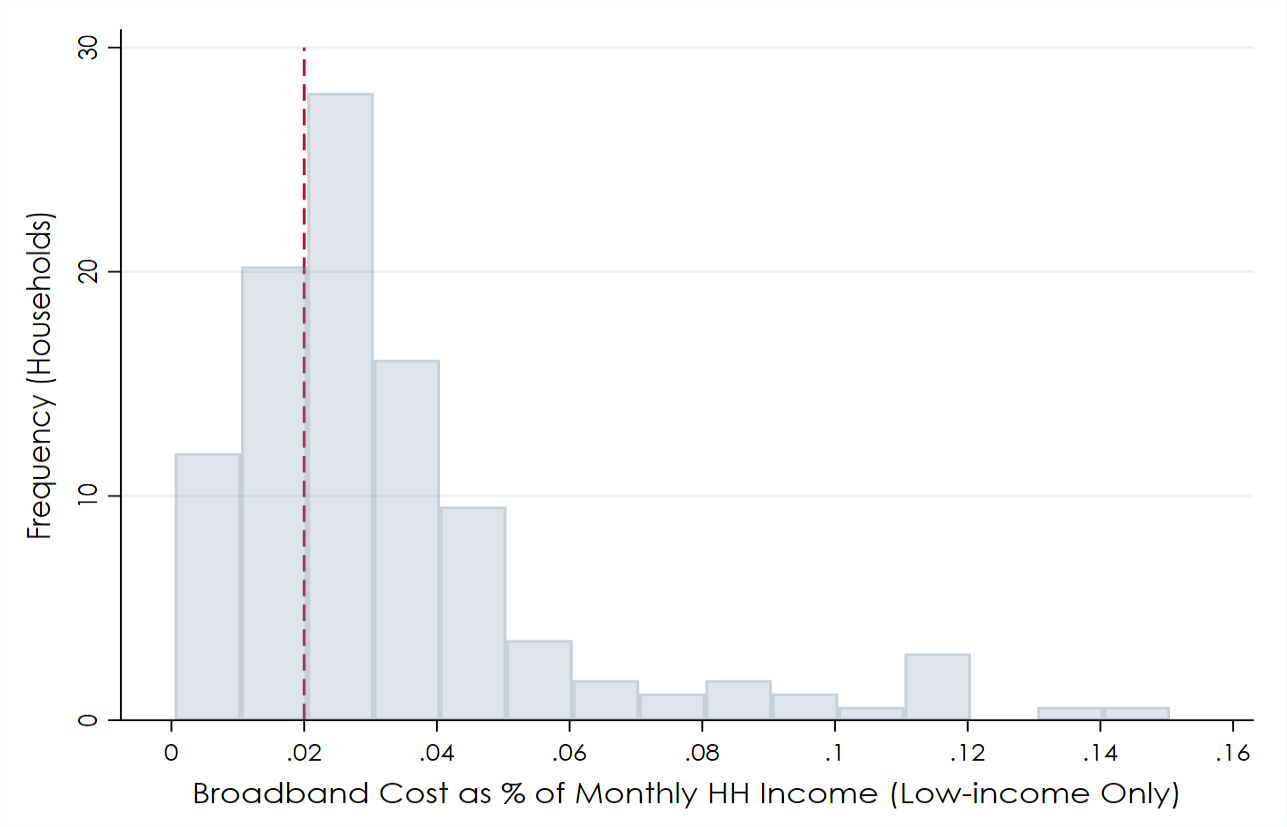 18
Public/Community Broadband Remains a Key Access Alternative for Unconnected Households
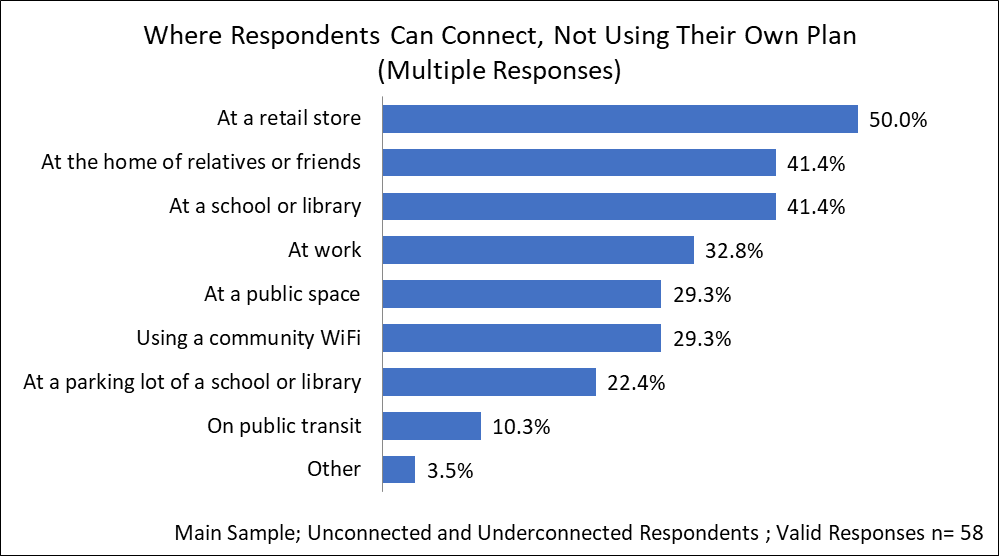 19
Main Topics
Adoption Across Covered Populations and Regions
Broadband Costs
Reasons for Non-Adoption
ACP Awareness and Participation
Telehealth
Access and Devices Among K-12 Households
Digital Skills
20
ACP Awareness and Participation Rates Remain Low Among Eligible Households
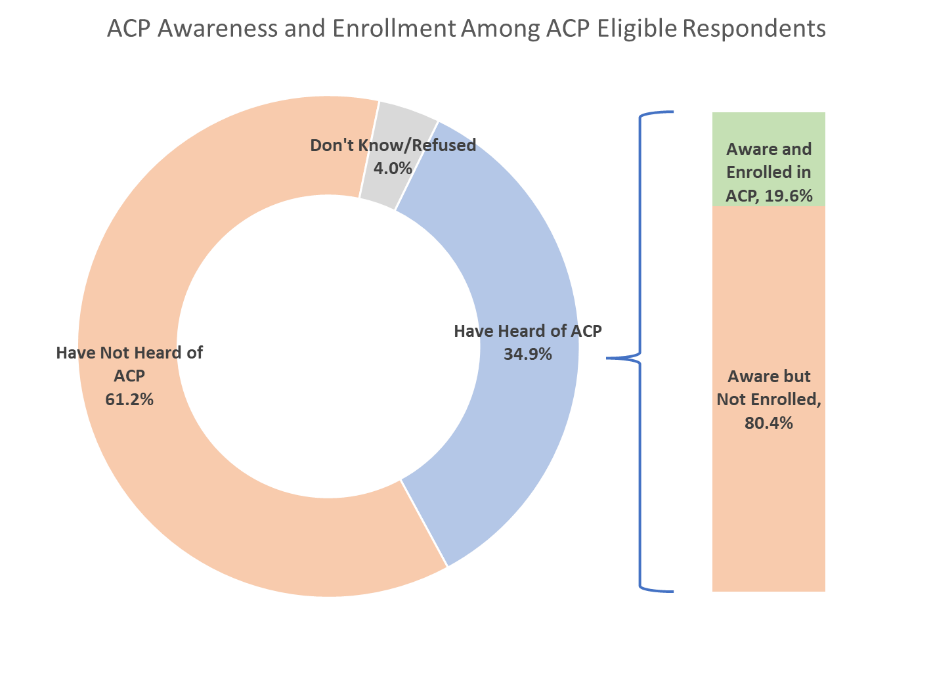 21
ACP Awareness Varies Across the State, Higher in San Joaquin/Sacramento Valley, Lower in Inland Empire
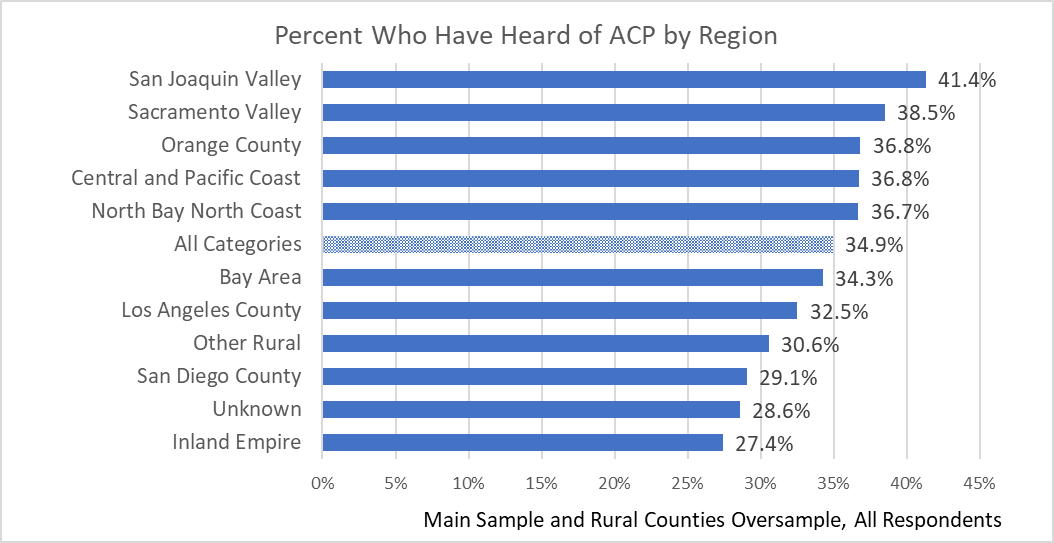 22
Beyond Awareness, Lack of Information/Misinformation Also Reduce Participation in ACP and Similar Programs
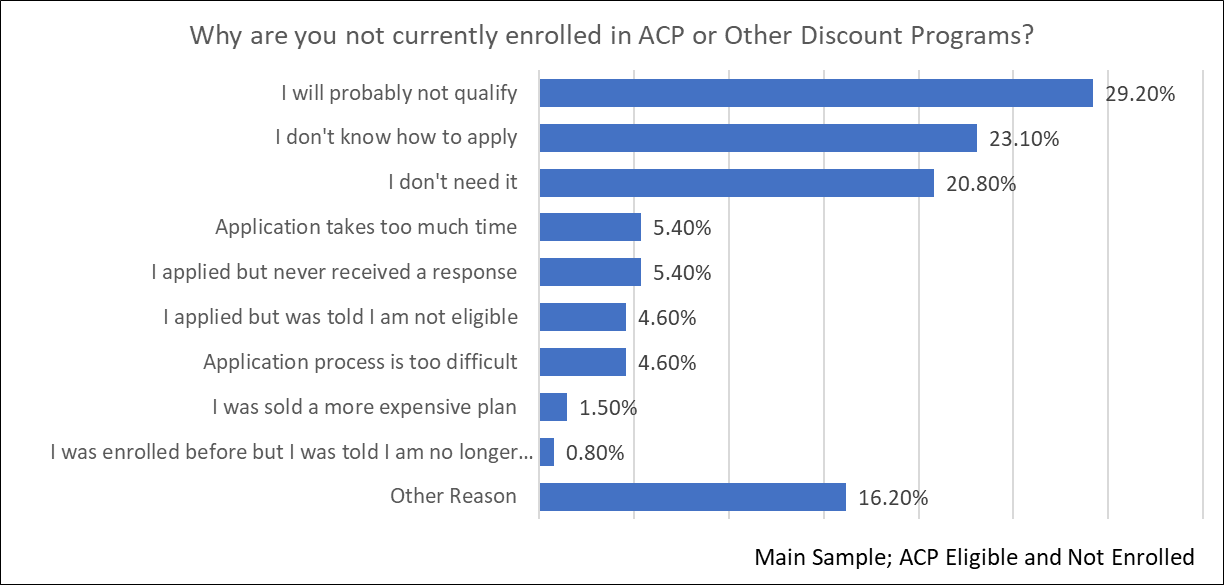 23
Main Topics
Adoption Across Covered Populations and Regions
Broadband Costs
Reasons for Non-Adoption
ACP Awareness and Participation
Telehealth
Access and Devices Among K-12 Households
Digital Skills
24
Following Pandemic Surge, Telehealth Utilization Has Declined in Particular for Older Adults
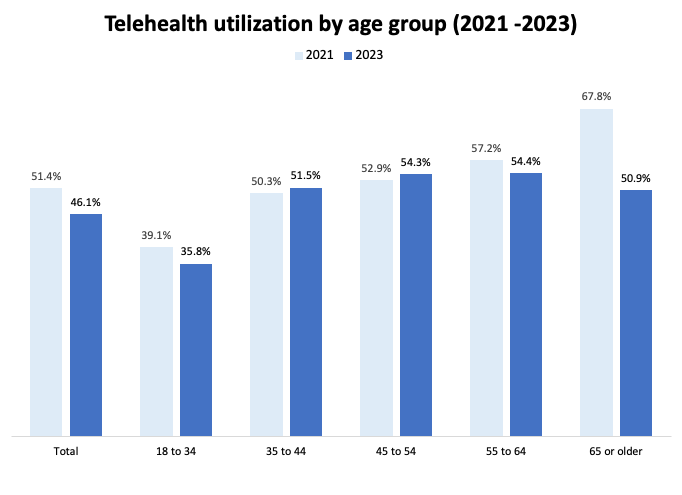 25
Telehealth Utilization Lower for Those With Language Barriers and Low-Income Households
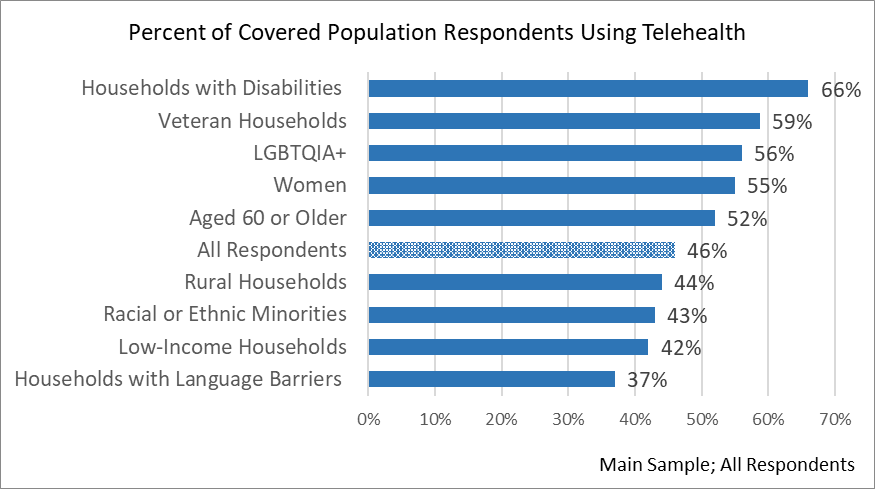 26
Main Topics
Adoption Across Covered Populations and Regions
Broadband Costs
Reasons for Non-Adoption
ACP Awareness and Participation
Telehealth
Access and Devices Among K-12 Households
Digital Skills
27
Broadband Adoption Among K-12 Households Has Decreased to Just Below Pre-Pandemic Levels
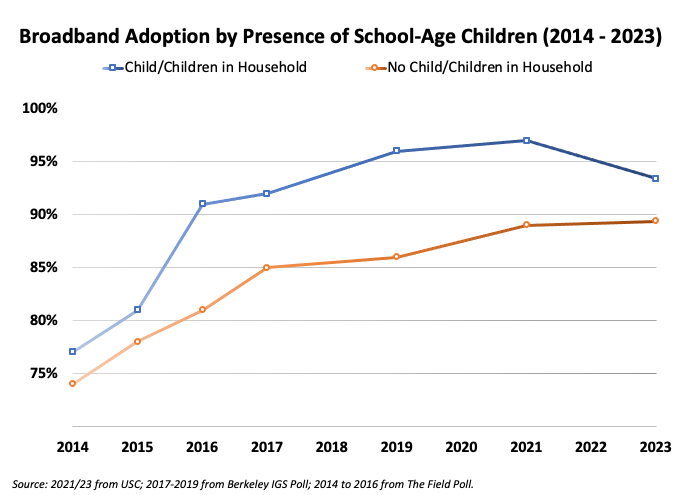 28
Device Availability Has Also Decreased, in Particular Among Low-Income K-12 Households
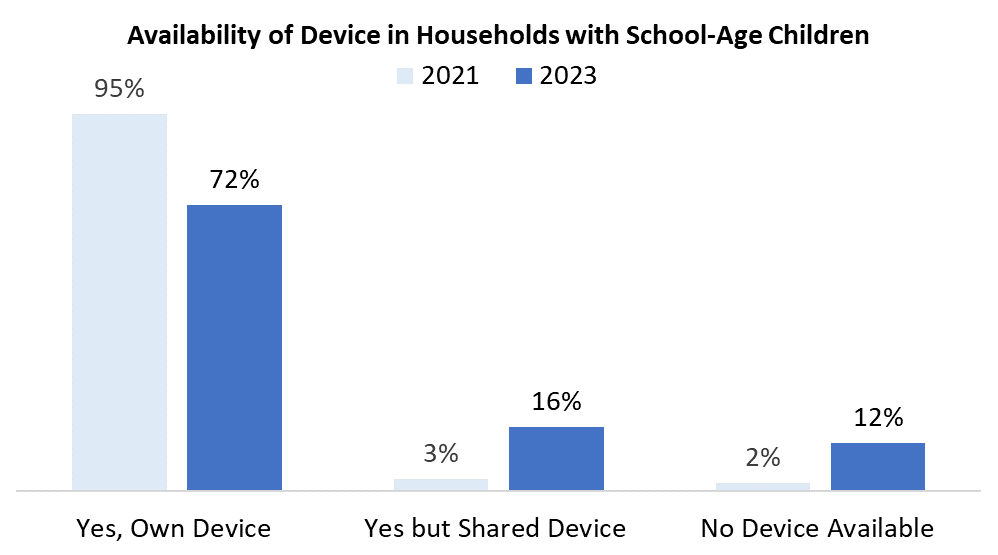 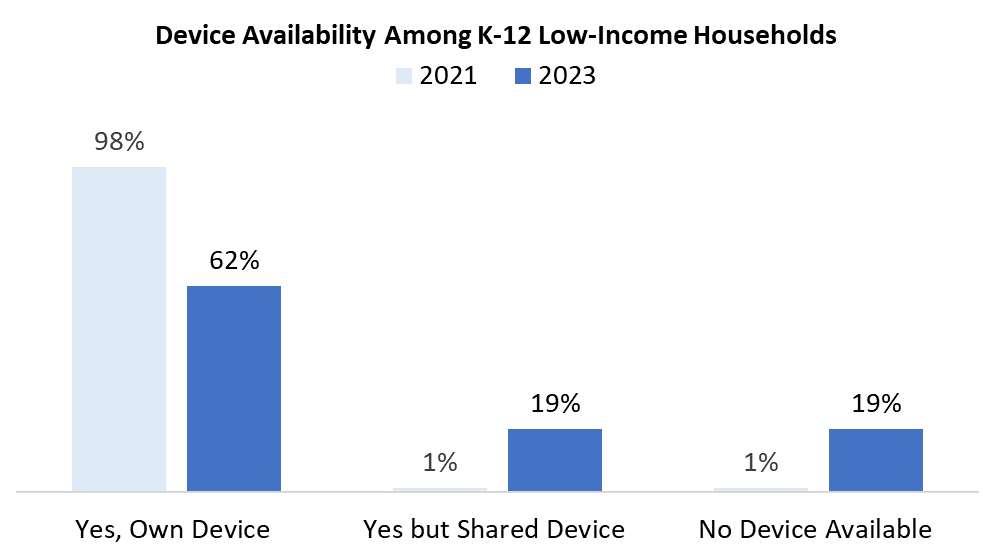 29
Main Topics
Adoption Across Covered Populations and Regions
Broadband Costs
Reasons for Non-Adoption
ACP Awareness and Participation
Telehealth
Access and Devices Among K-12 Households
Digital Skills
30
Share of High-Skills Users is Lower Among Non-English-Language HHs, Low-Income HHs, and HHs with Disabilities
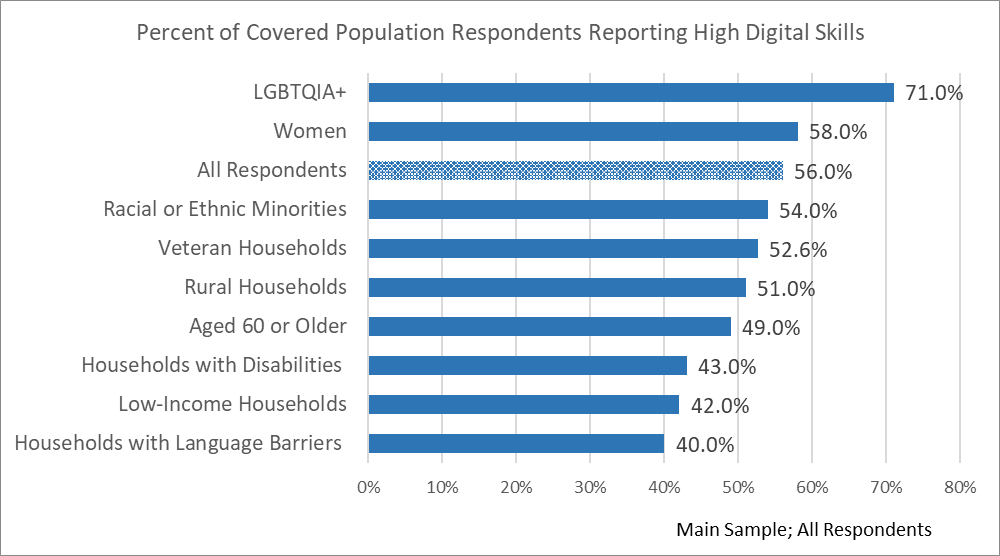 31
THANK YOU

Dr. Hernan Galperin
hernan.galperin@usc.edu

Dr. François Bar
fbar@usc.edu

Dr. Thai V. Le
thaivle@usc.edu


Full 2023 Digital Equity Survey Report:
https://arnicusc.org/2023-statewide-digital-equity-survey/